Bats of Bidoup National ParkLam Dong Province Vietnam
Robert Wayne Van Devender
Department of Biology
Appalachian State University
Boone, North Carolina
Arielulus circumdatus
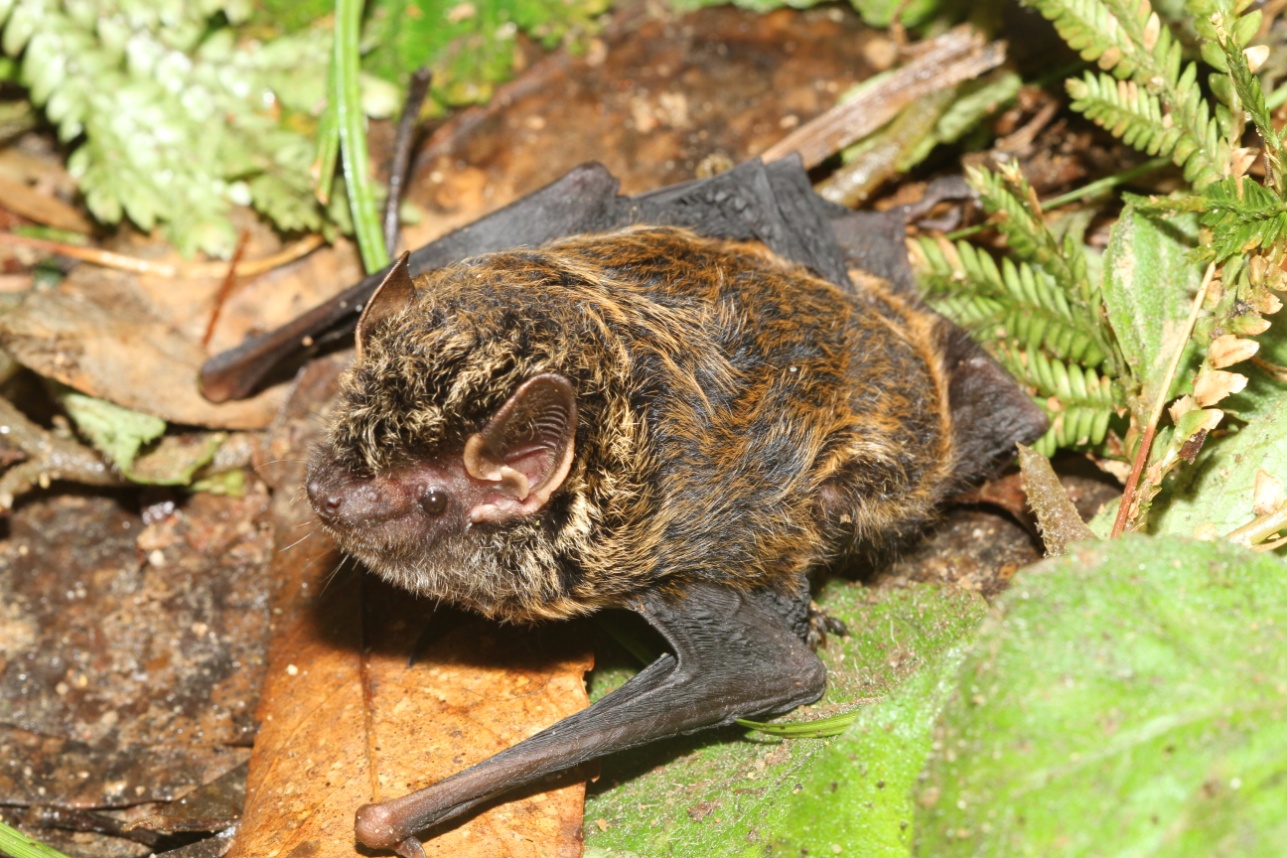 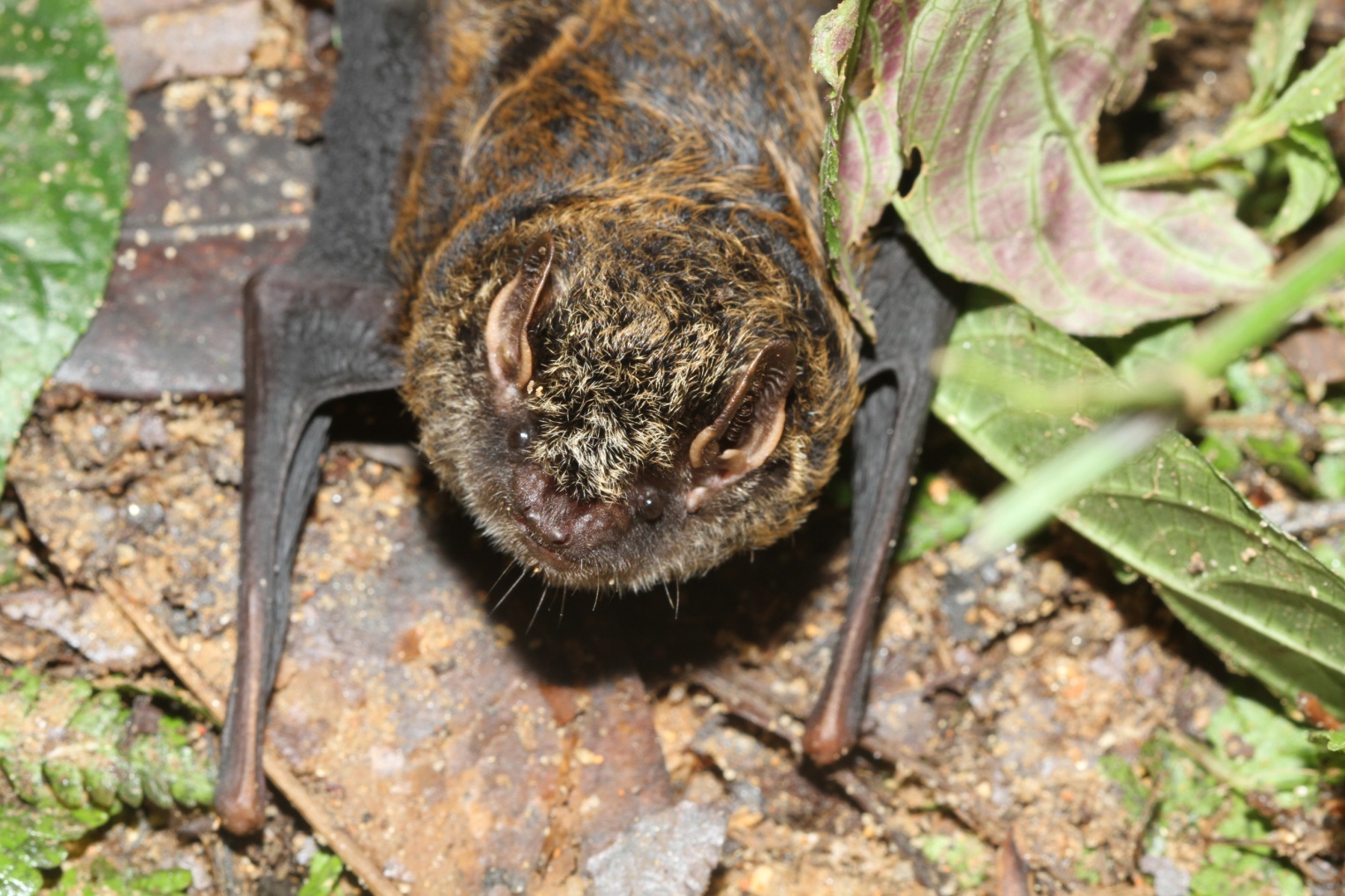 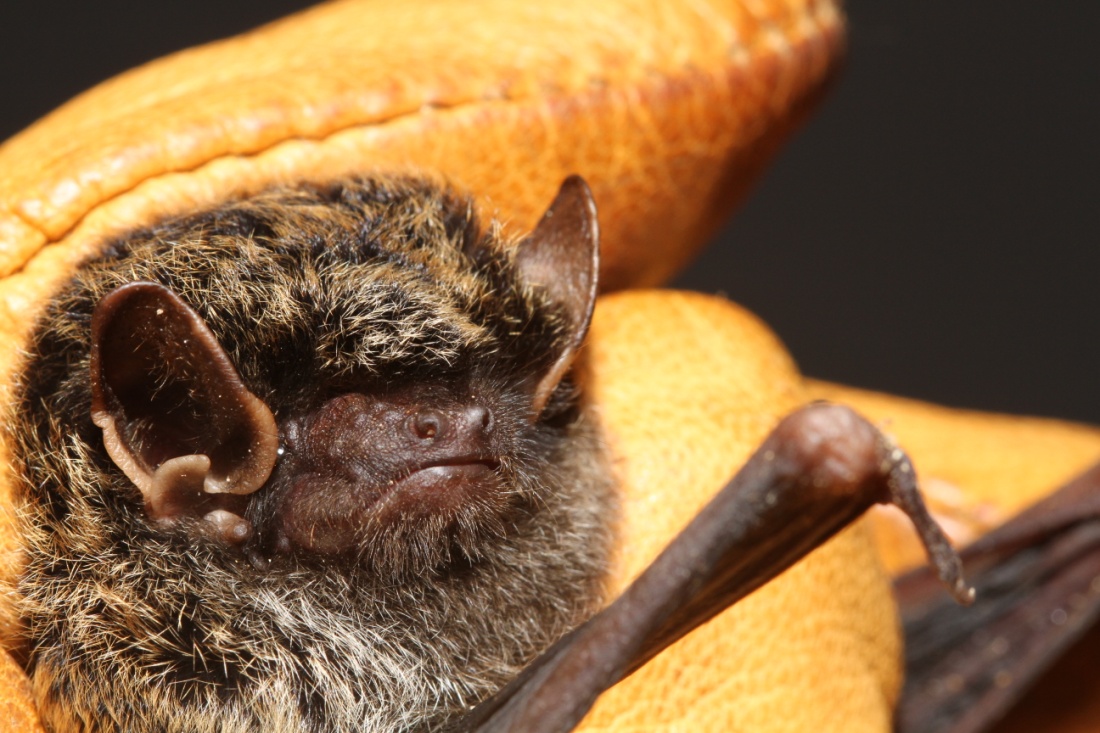 Hipposideros galeritus
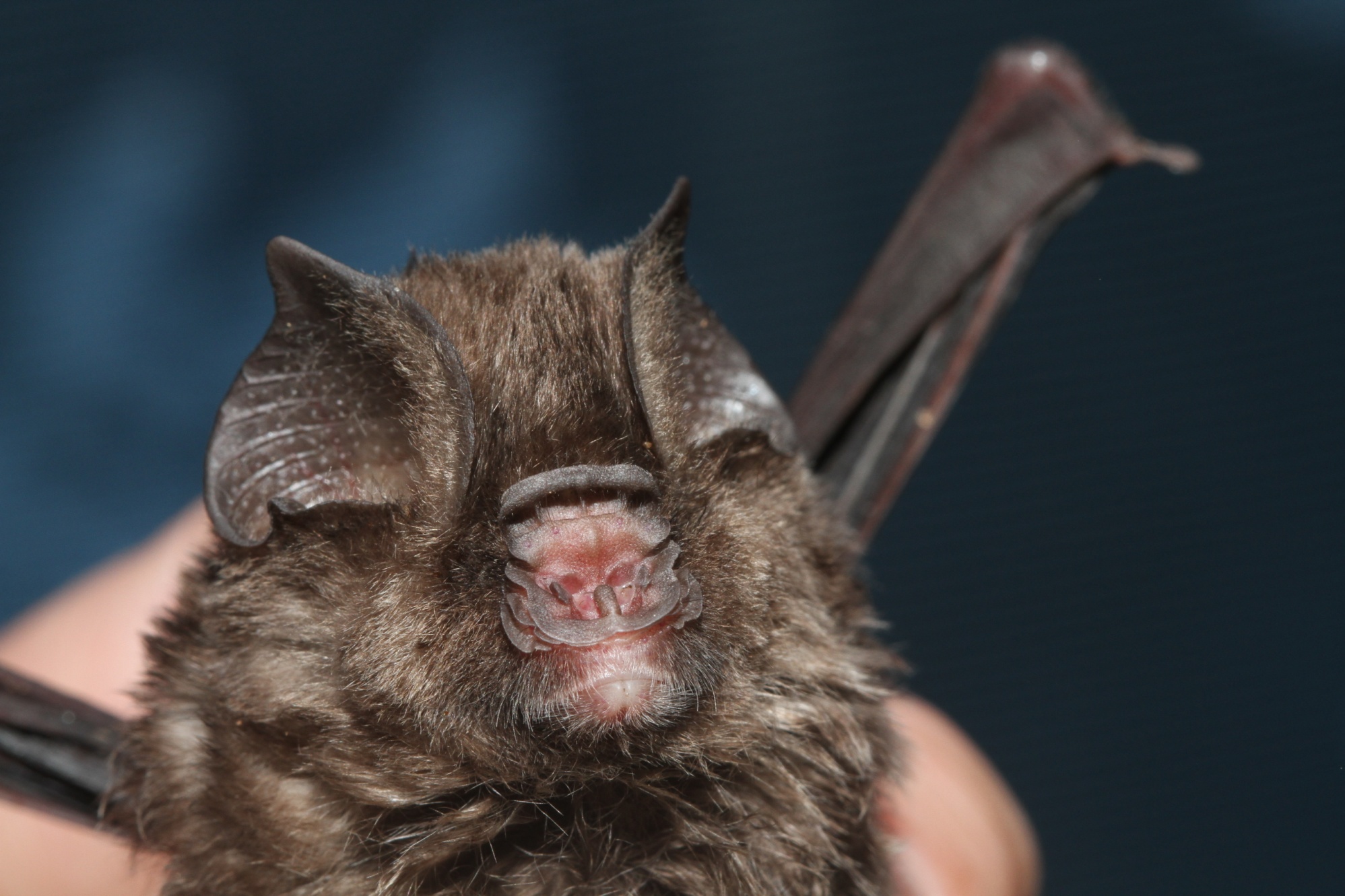 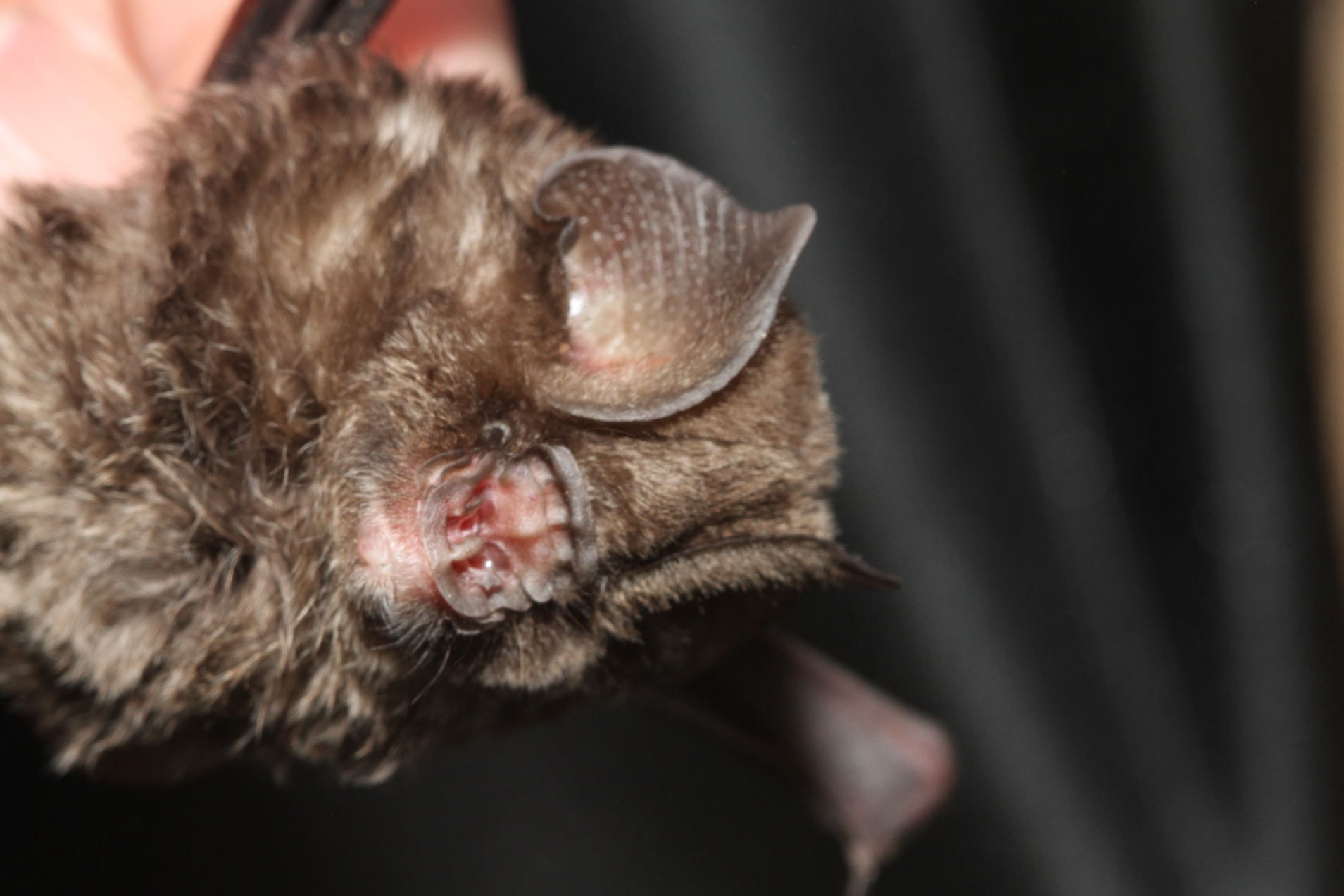 Hipposideros pomona
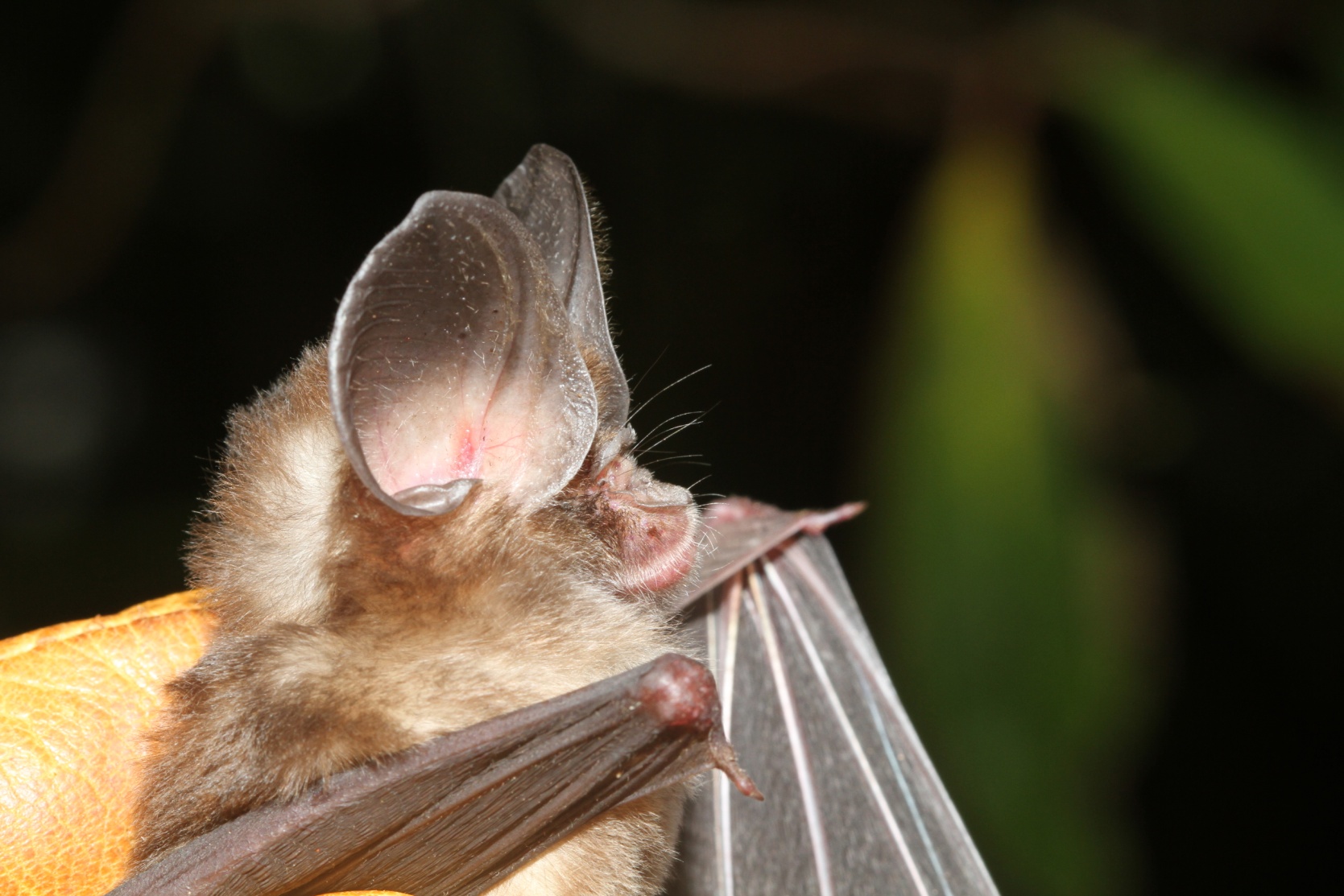 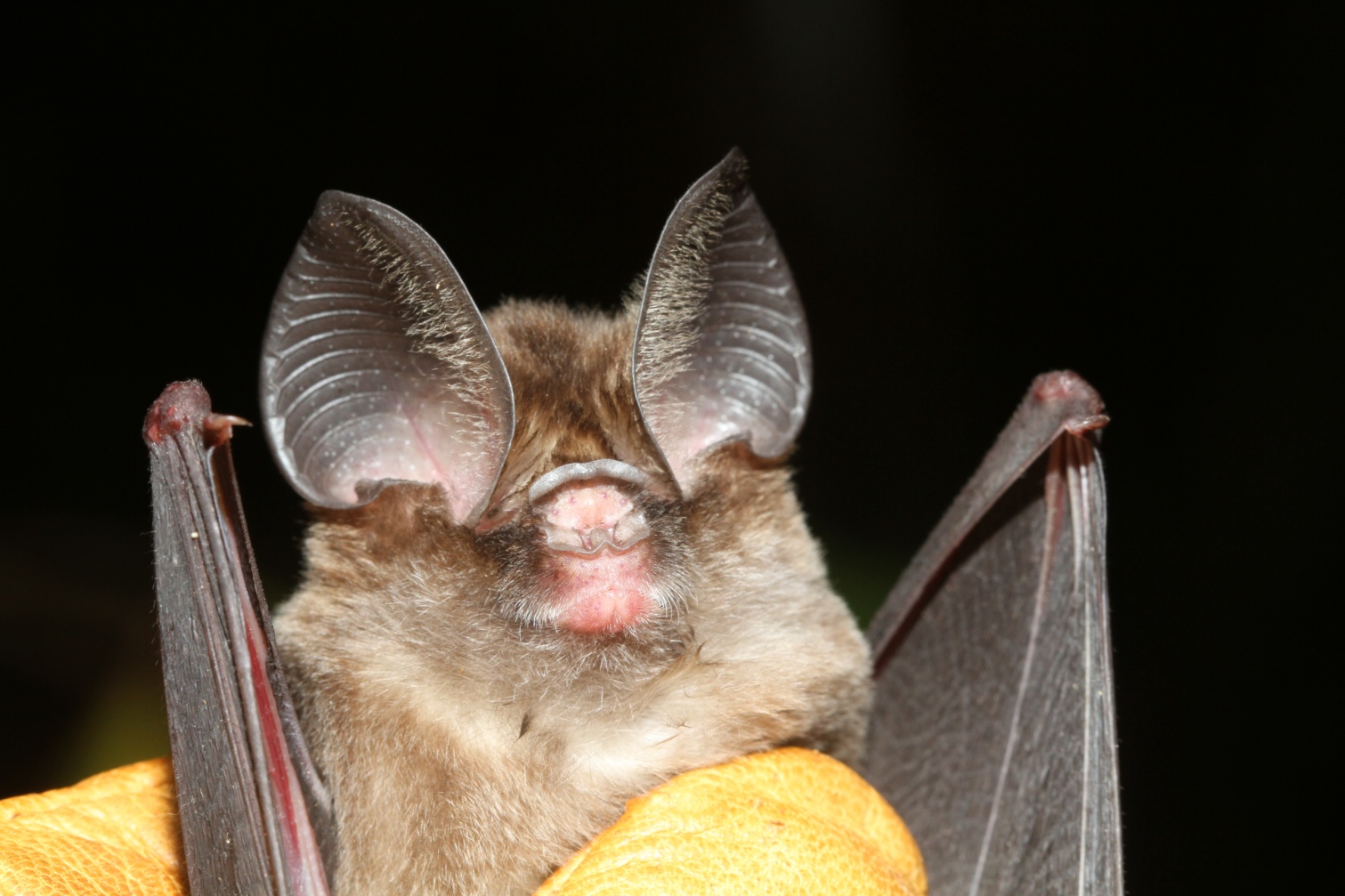 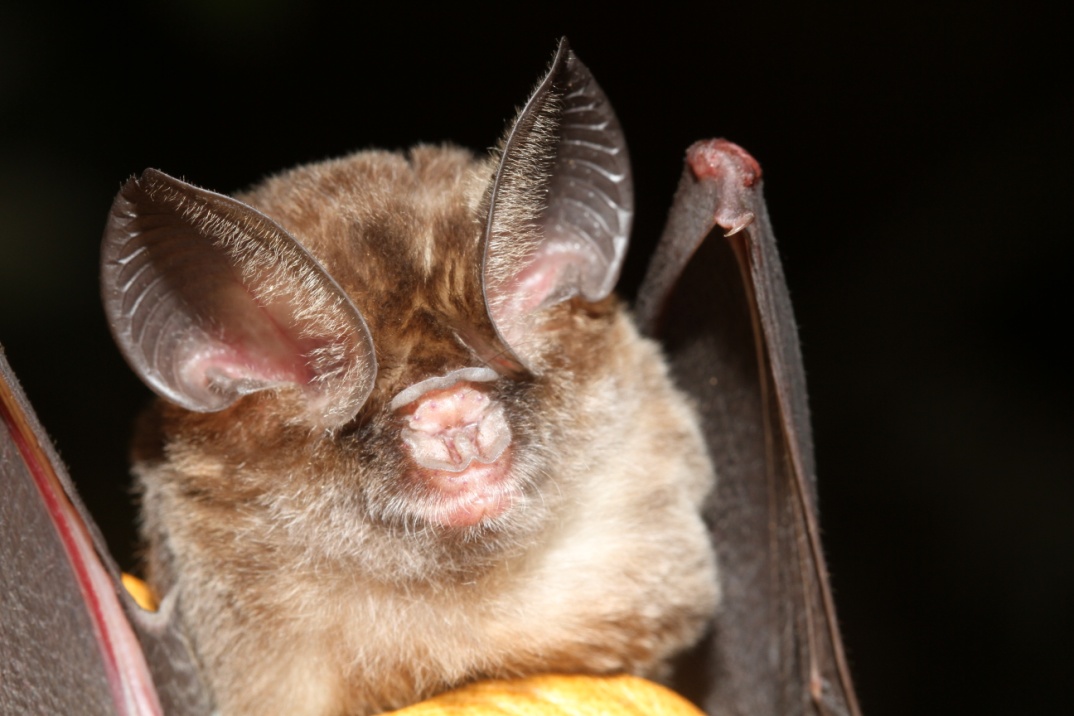 Murina species
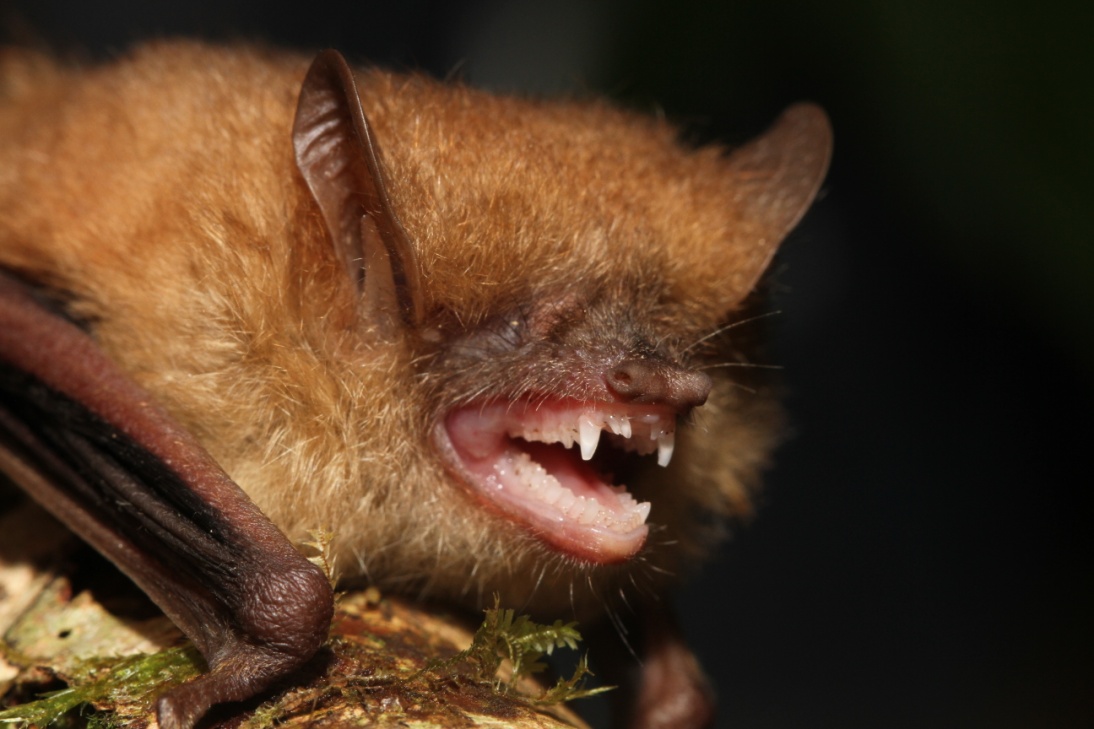 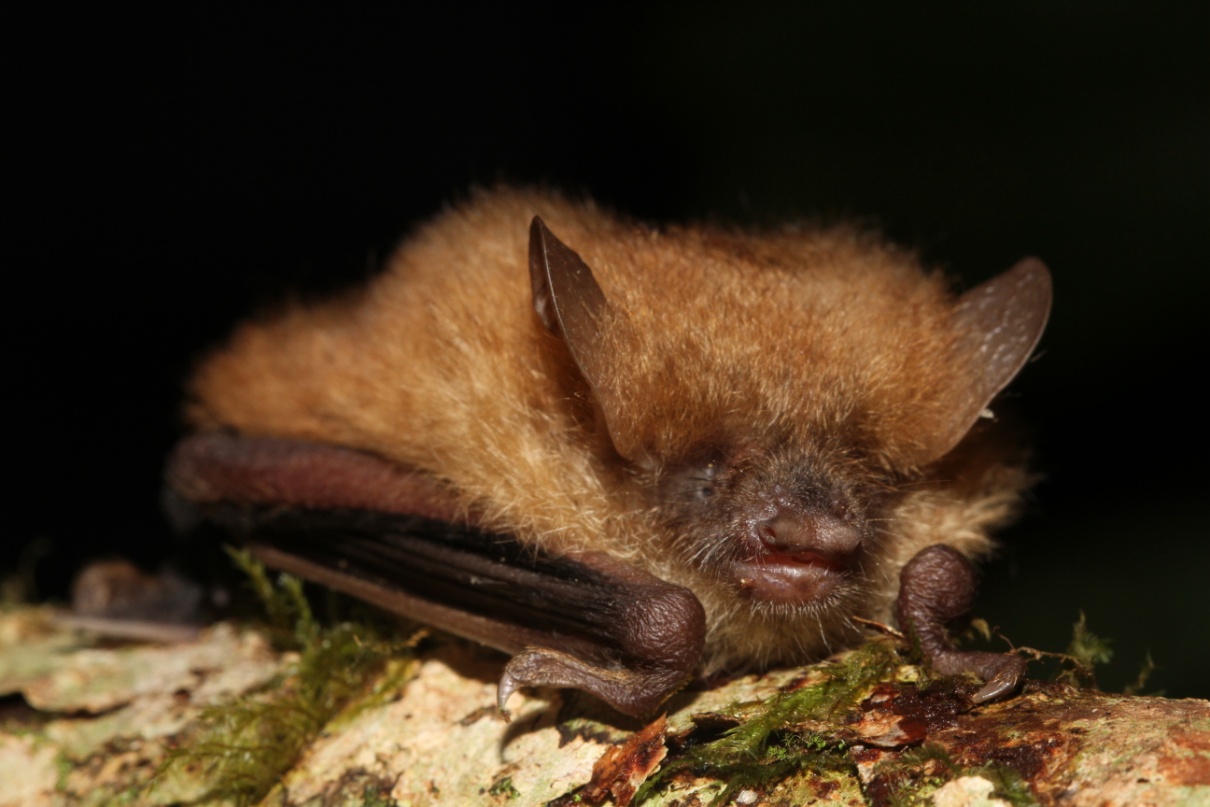 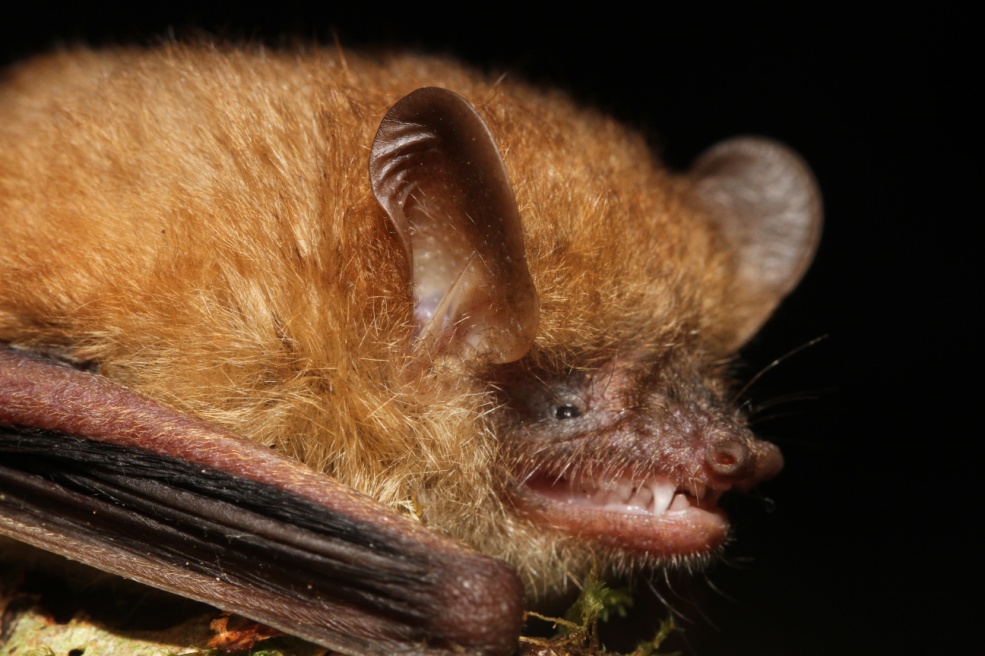 Murina species
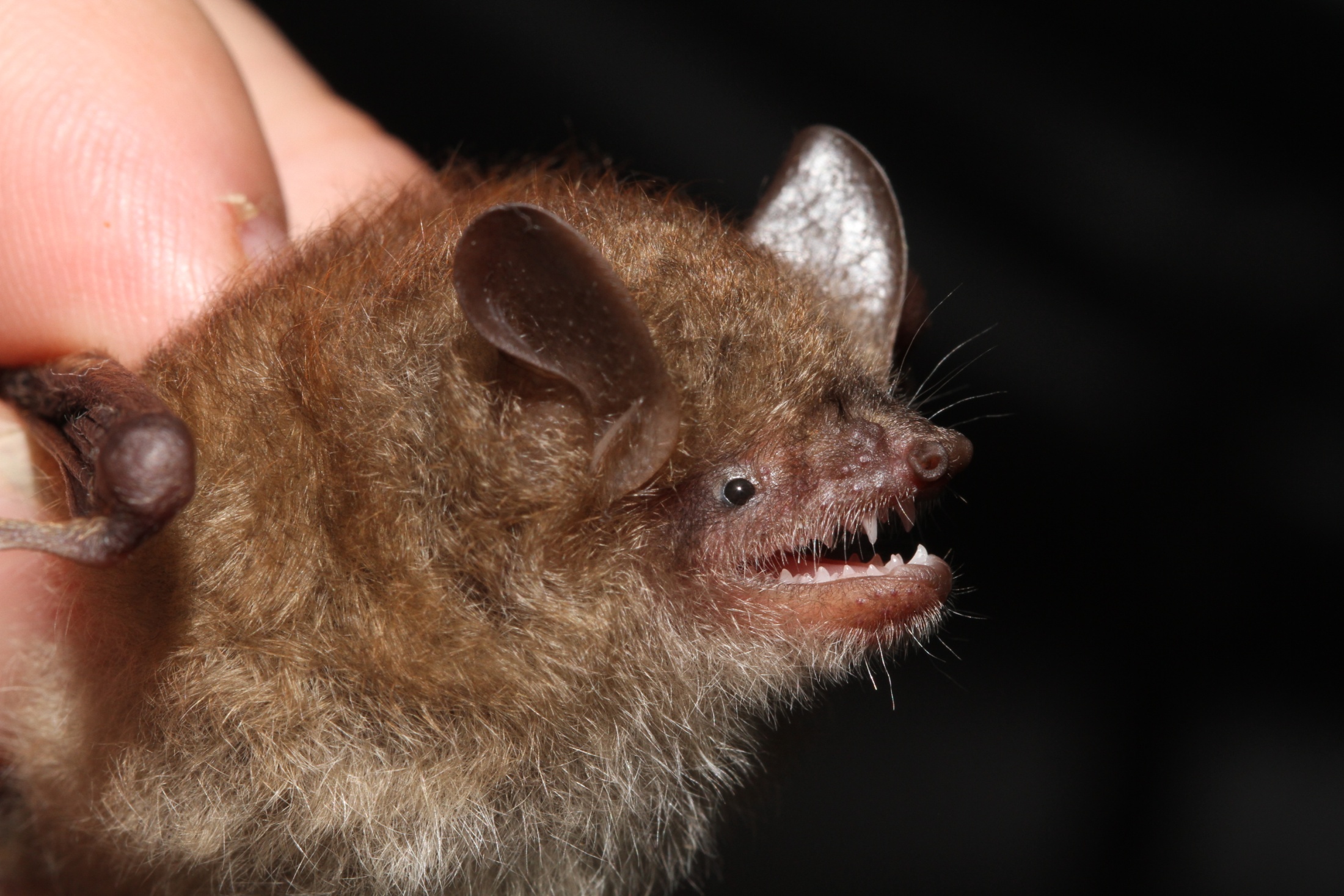 Phoniscus jagorii
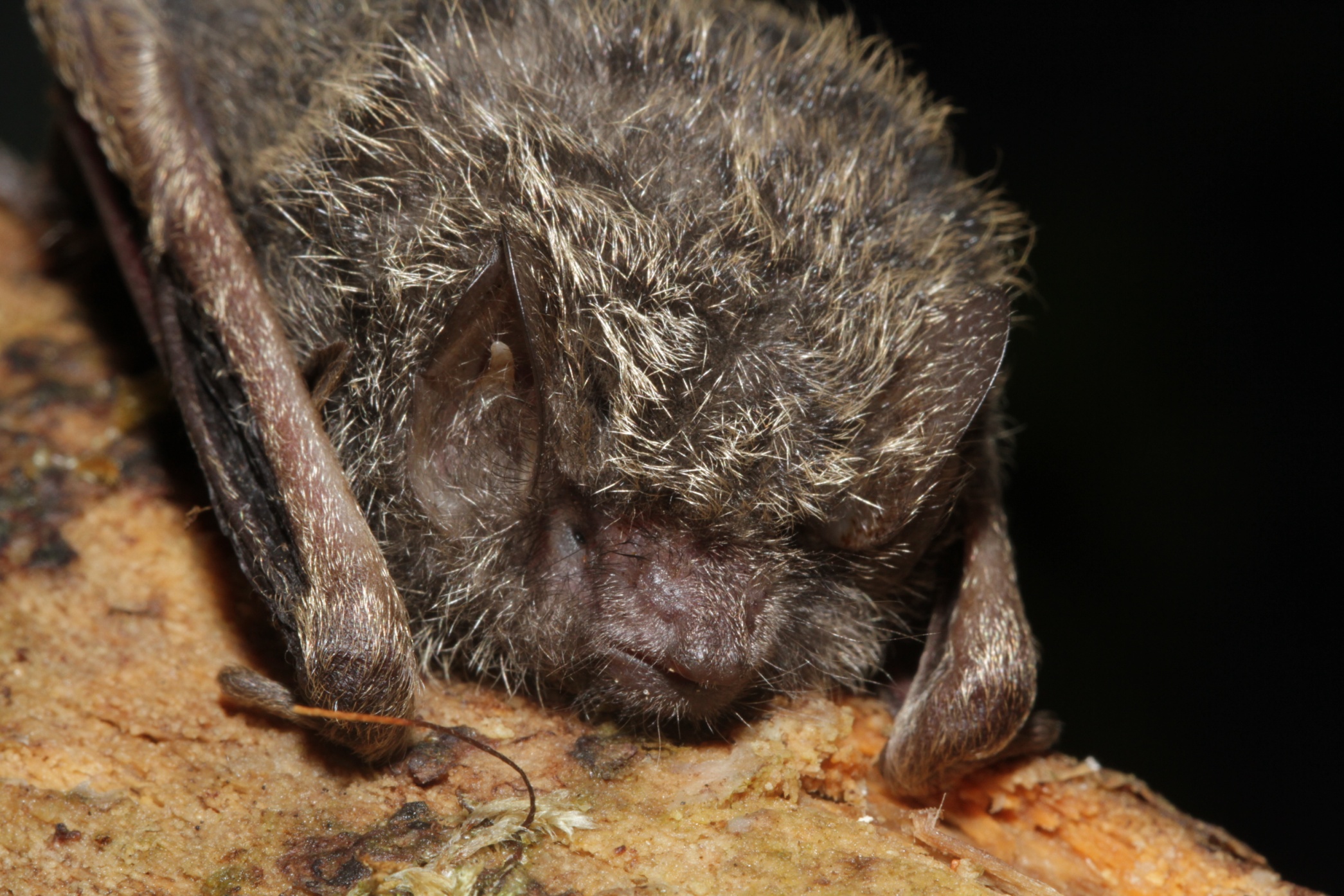 Phoniscus jagorii
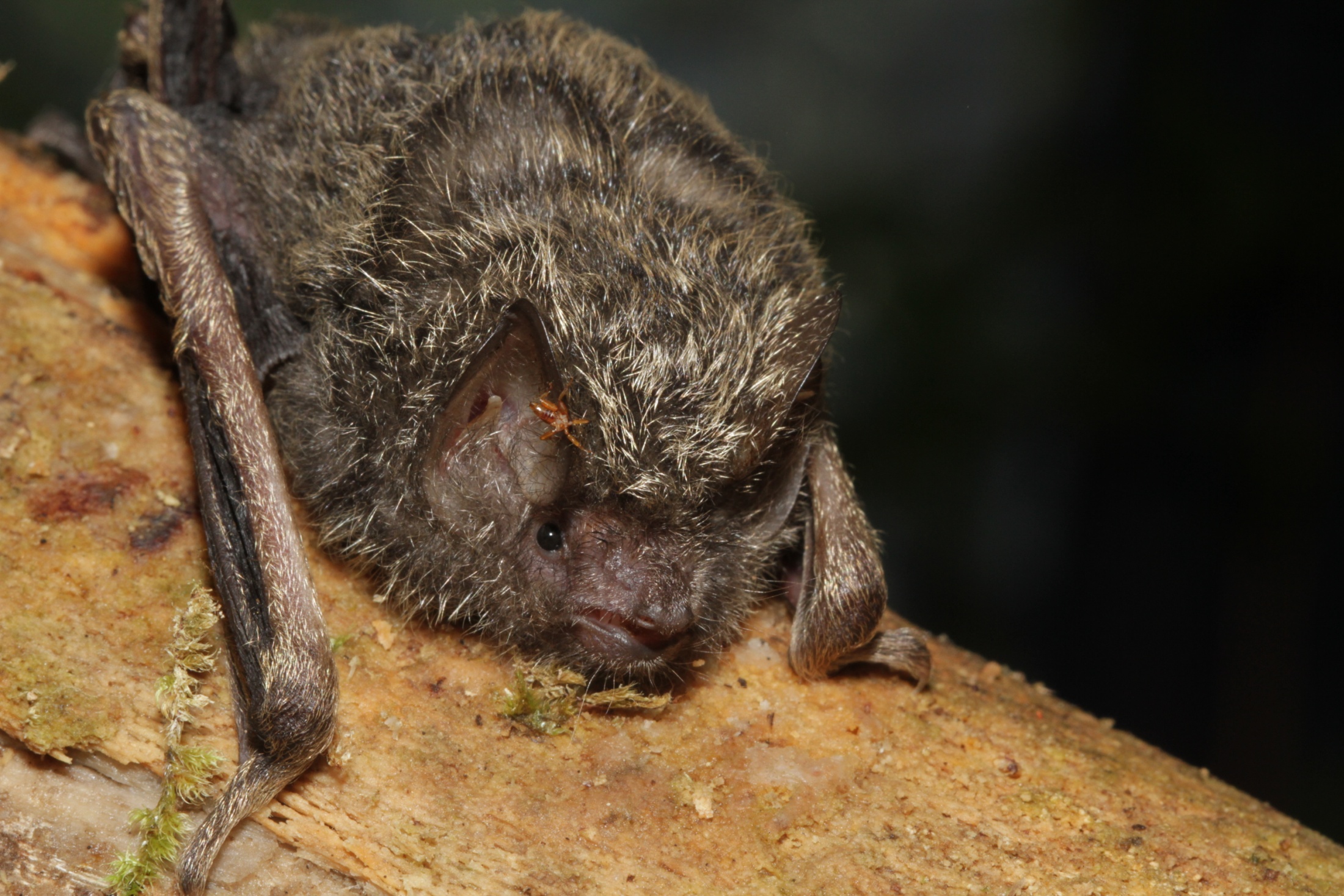 Rhinolophus affinis
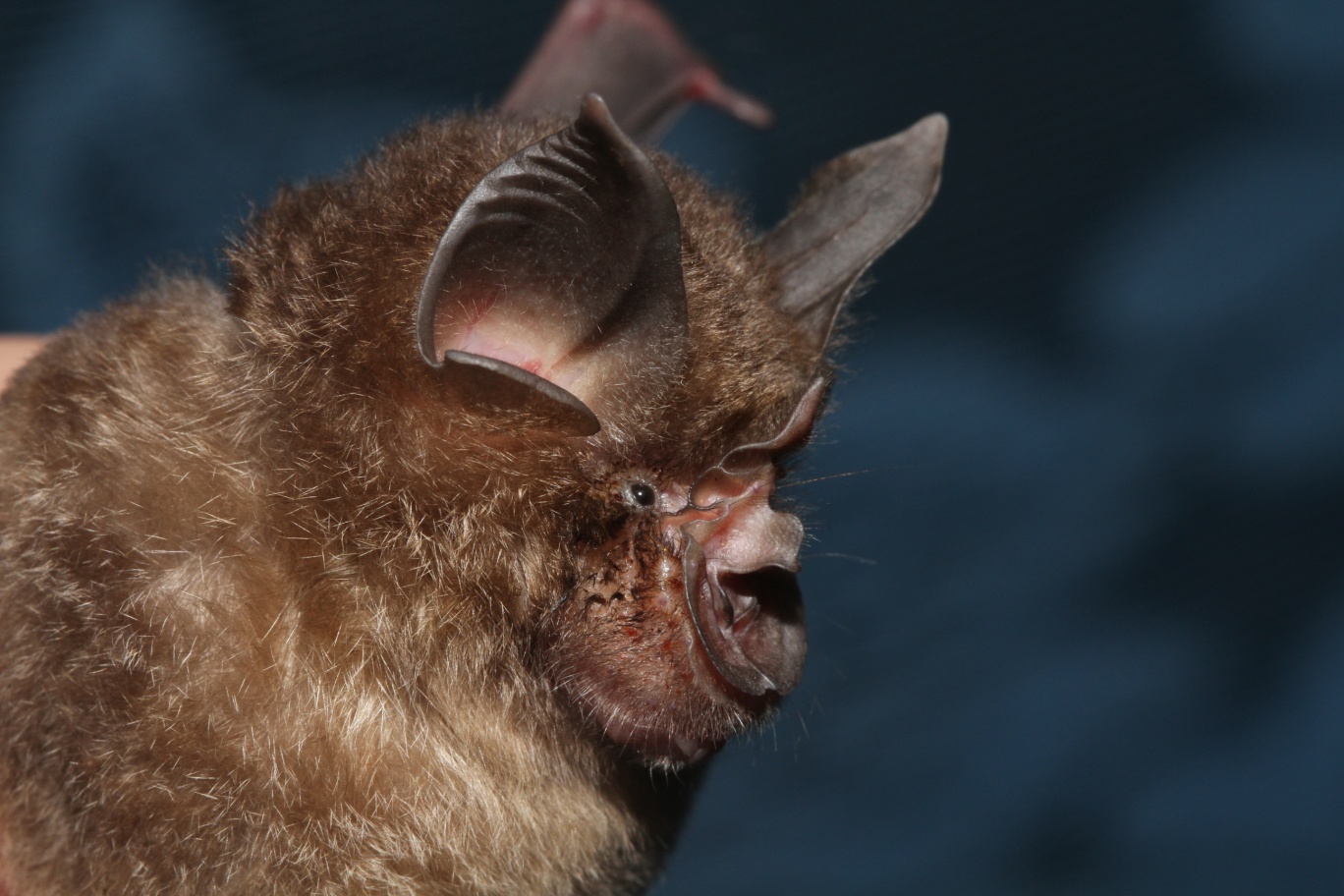 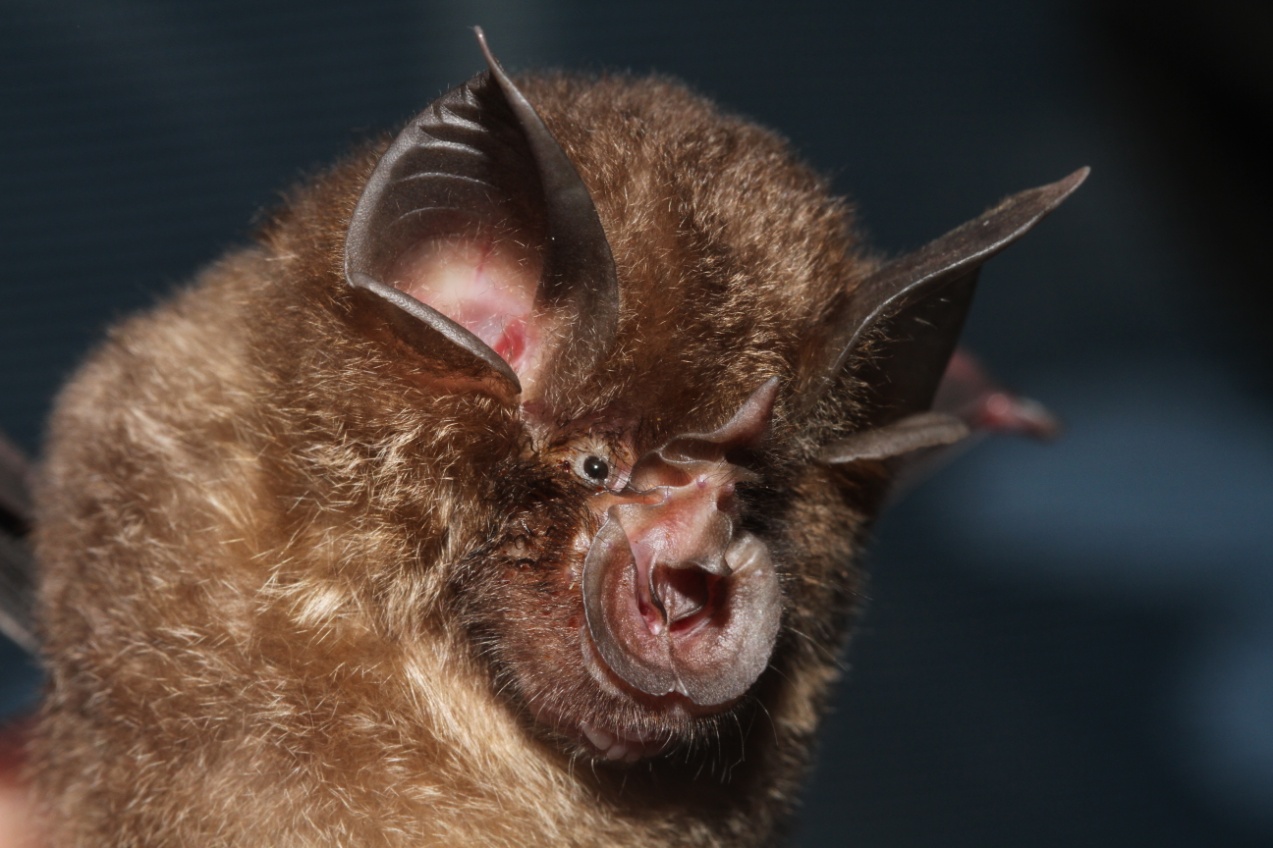 Rhinolophus affinis
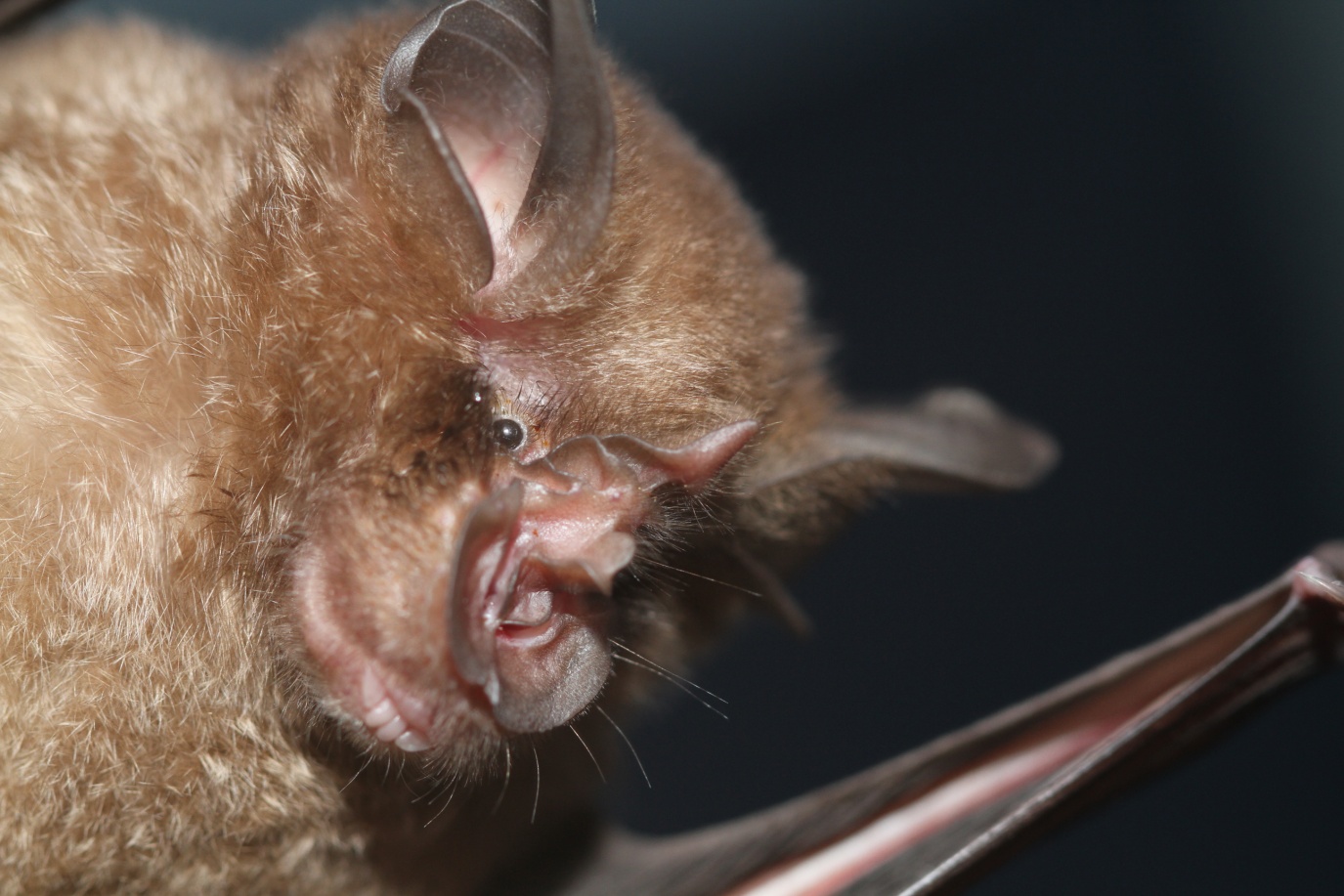 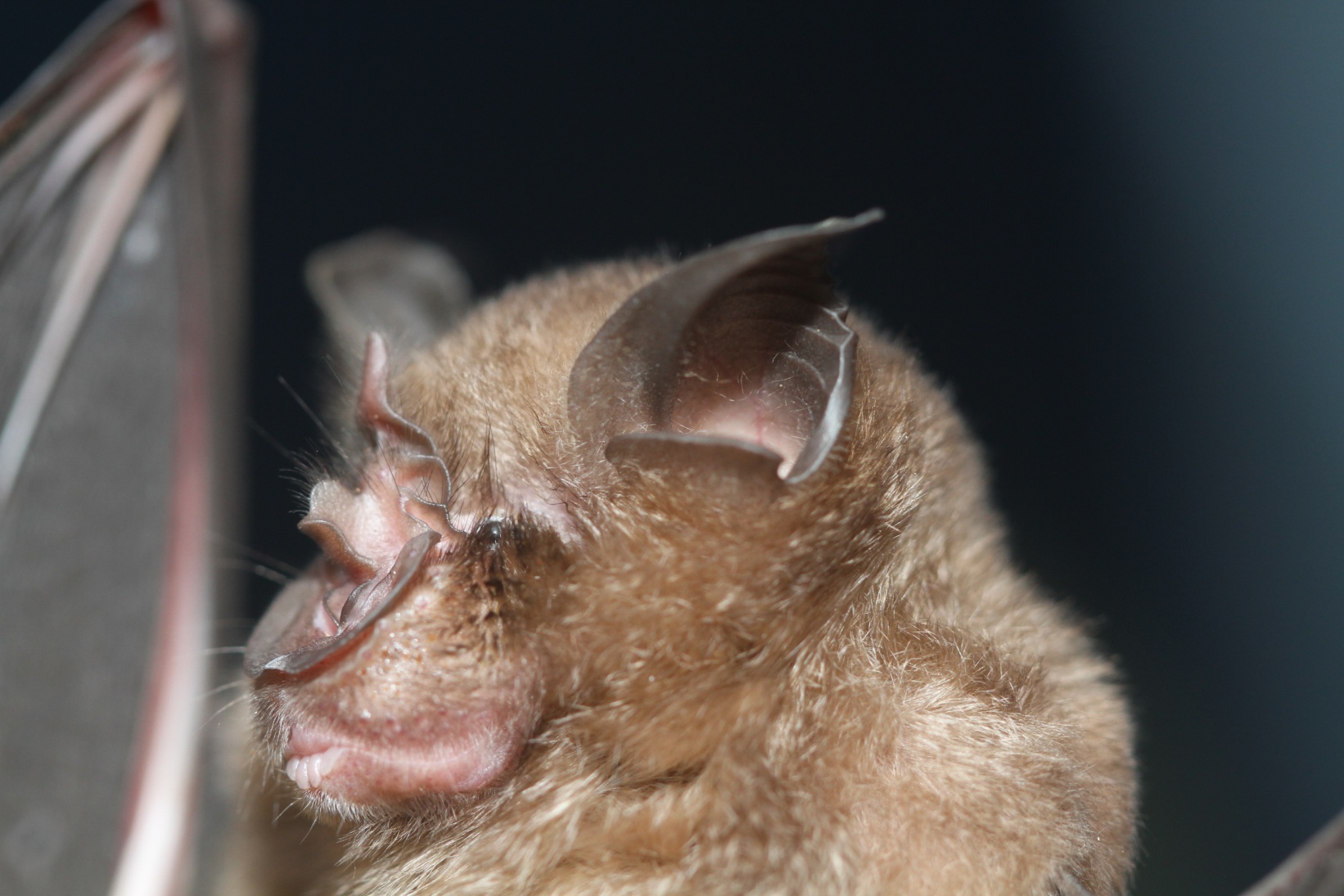 Rhinolophus pusillus
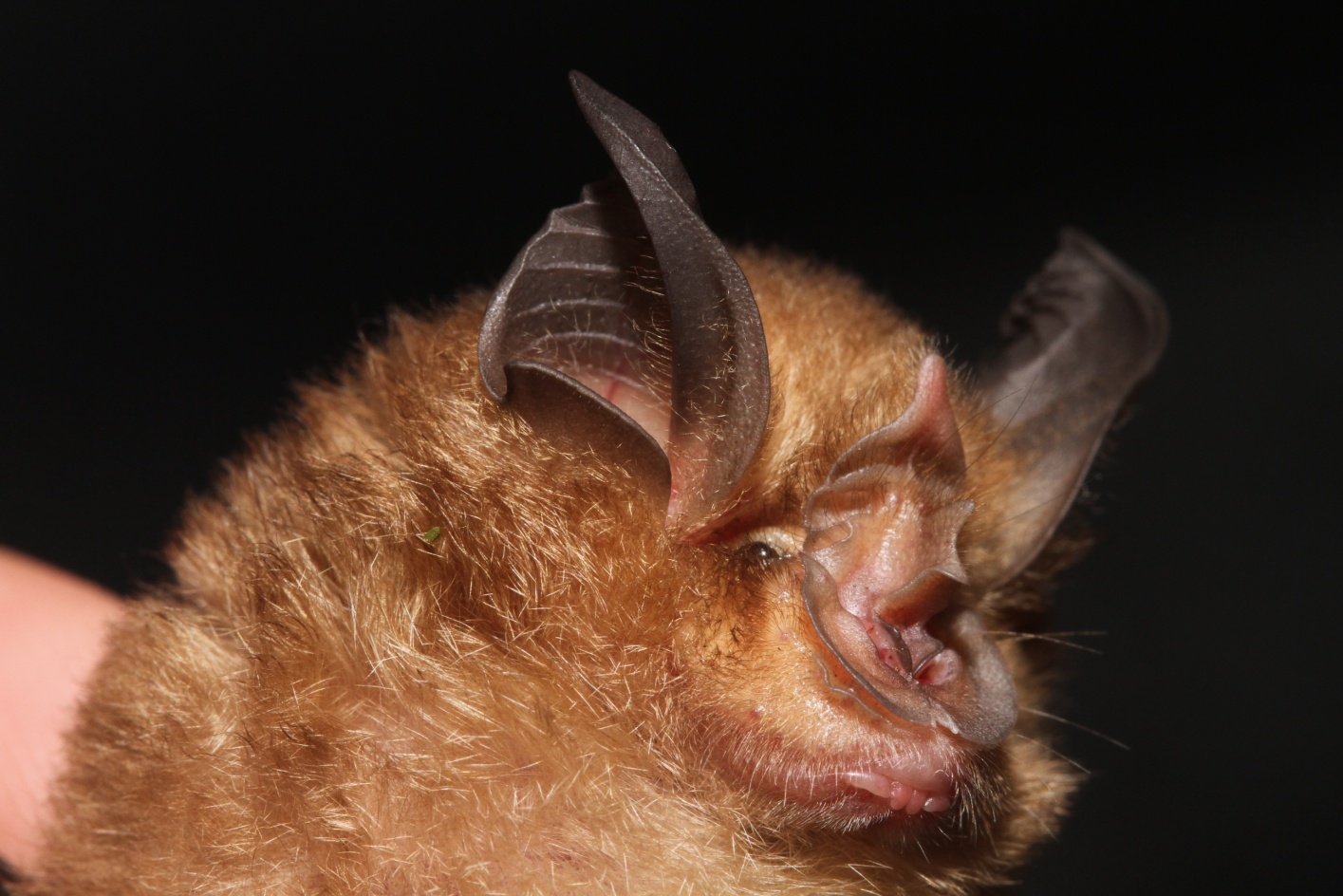 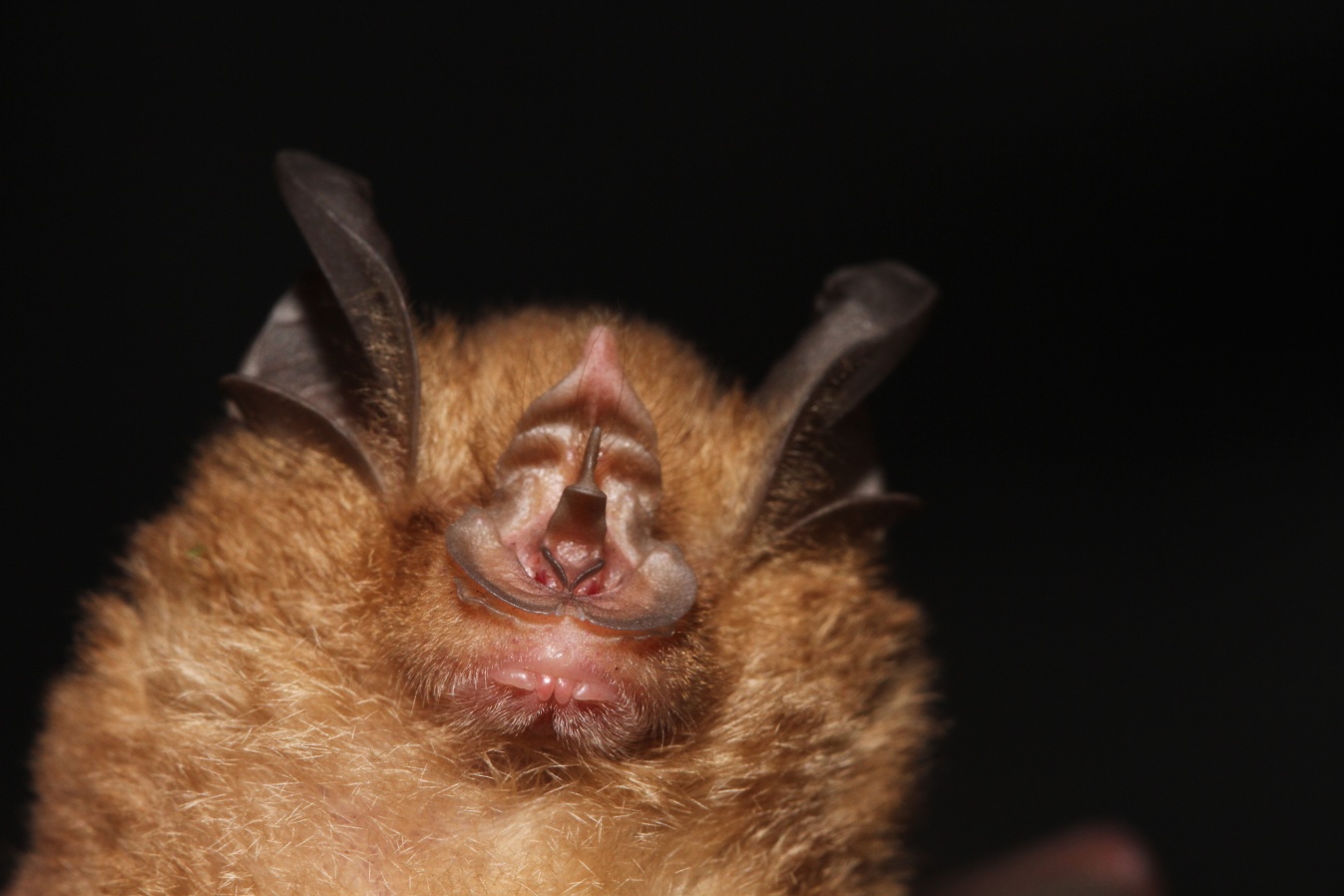